Know Your Role: Building in Accessibility Throughout Your Projects' Lifecycle
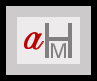 Angela M. Hooker
#RoleBasedA11y                               @AccessForAll
#PSUweb2013                             angelahooker.com
Hello!
Angela Hooker
@AccessForAll
#RoleBasedA11y
SlideShare
ange@angelahooker.com
angelahooker.com
#RoleBasedA11y | @AccessForAll | #PSUweb2013
2
What part of a project phase is the most challenging, accessibility-wise, for you?
#RoleBasedA11y | @AccessForAll | #PSUweb2013
3
[Speaker Notes: Think about this, and we’ll address your answers later.]
I work with a great web team!
#RoleBasedA11y | @AccessForAll | #PSUweb2013
4
[Speaker Notes: Let me introduce you to them …]
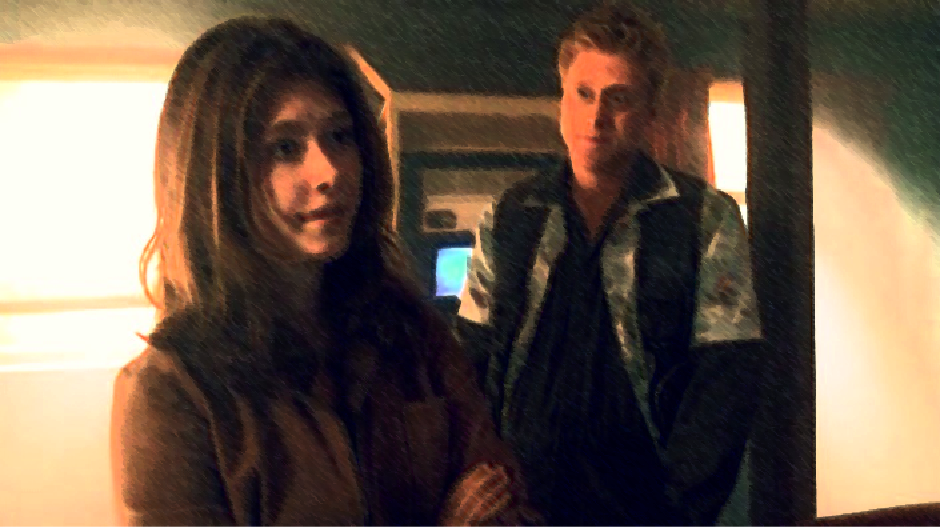 These are the back end developers.
#RoleBasedA11y | @AccessForAll | #PSUweb2013
5
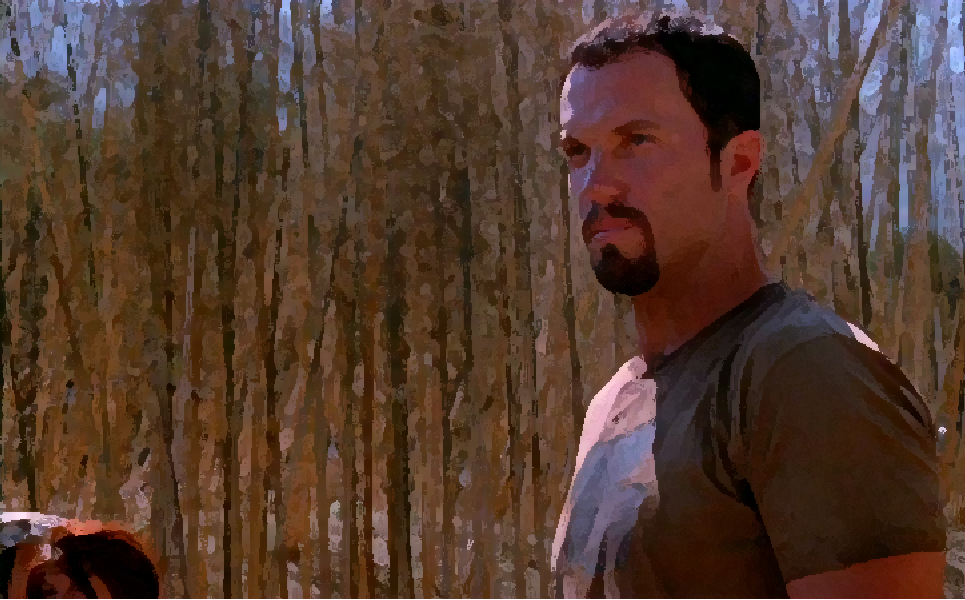 This is our front end developer.
#RoleBasedA11y | @AccessForAll | #PSUweb2013
6
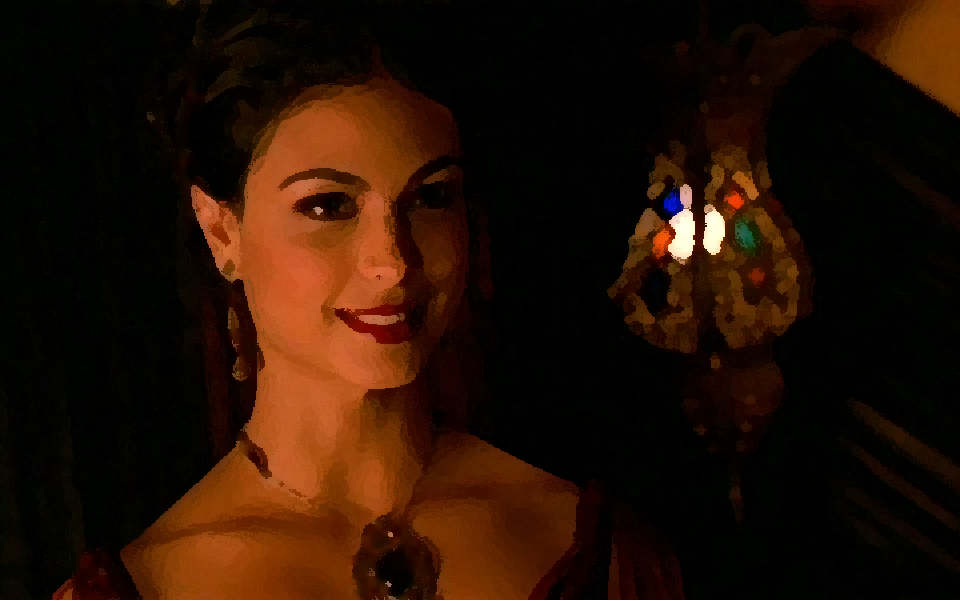 This is our designer.
#RoleBasedA11y | @AccessForAll | #PSUweb2013
7
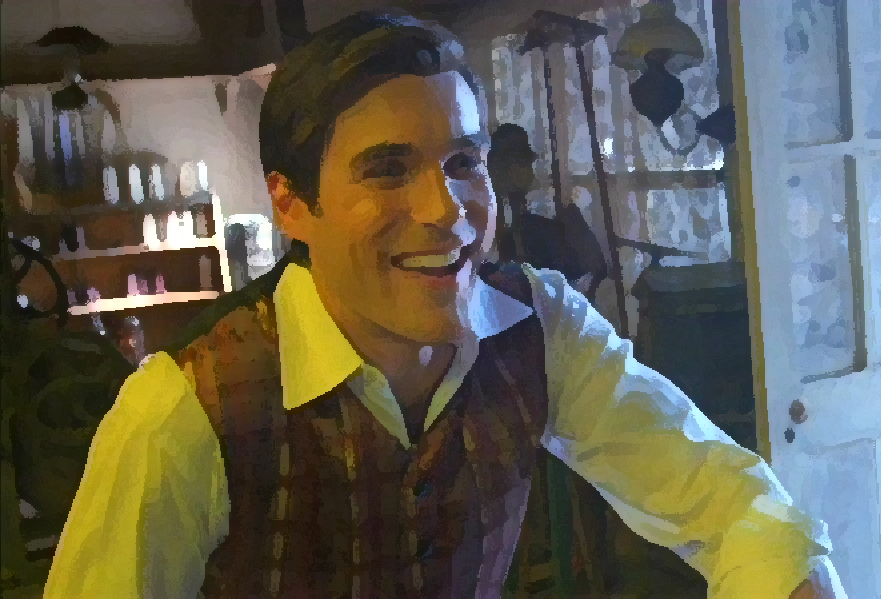 This is our usability specialist.
#RoleBasedA11y | @AccessForAll | #PSUweb2013
8
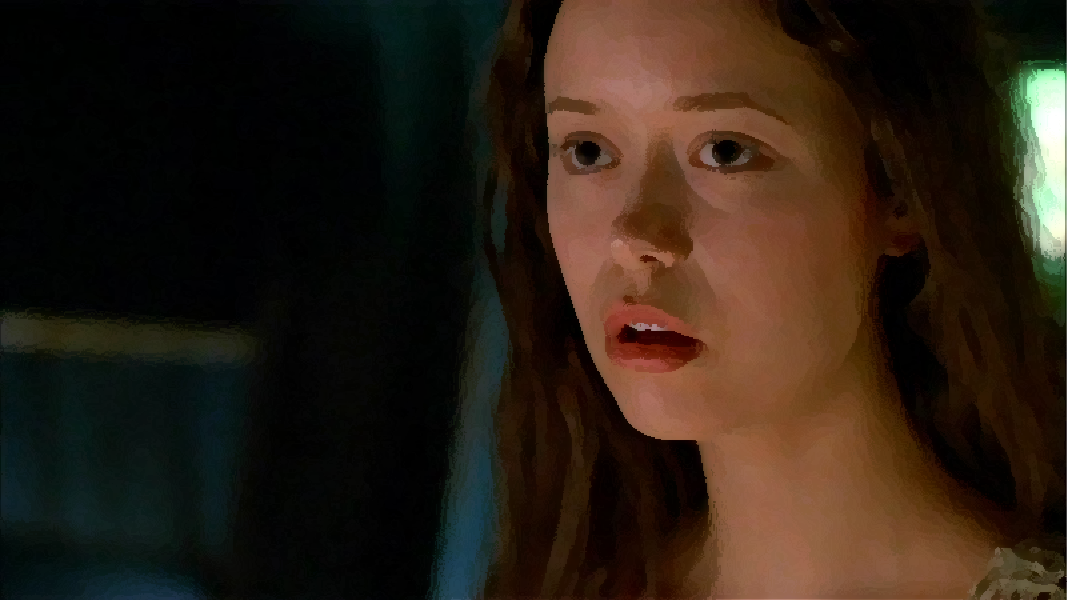 This is our content lead.
#RoleBasedA11y | @AccessForAll | #PSUweb2013
9
[Speaker Notes: Okay, she’s a bit high strung, but she writes some profound things every once in a while.]
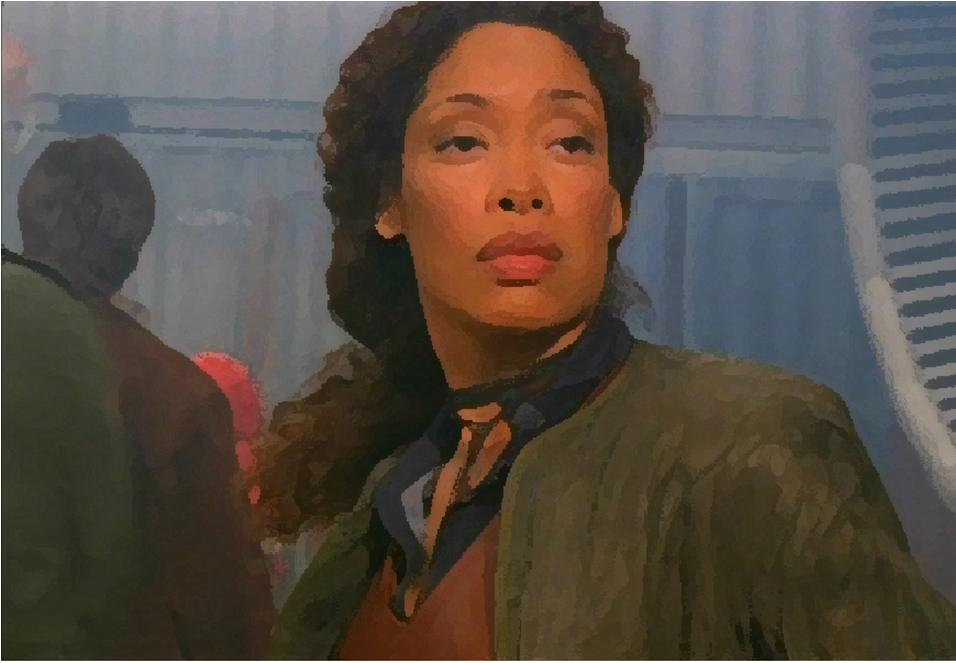 This is our project manager.
#RoleBasedA11y | @AccessForAll | #PSUweb2013
10
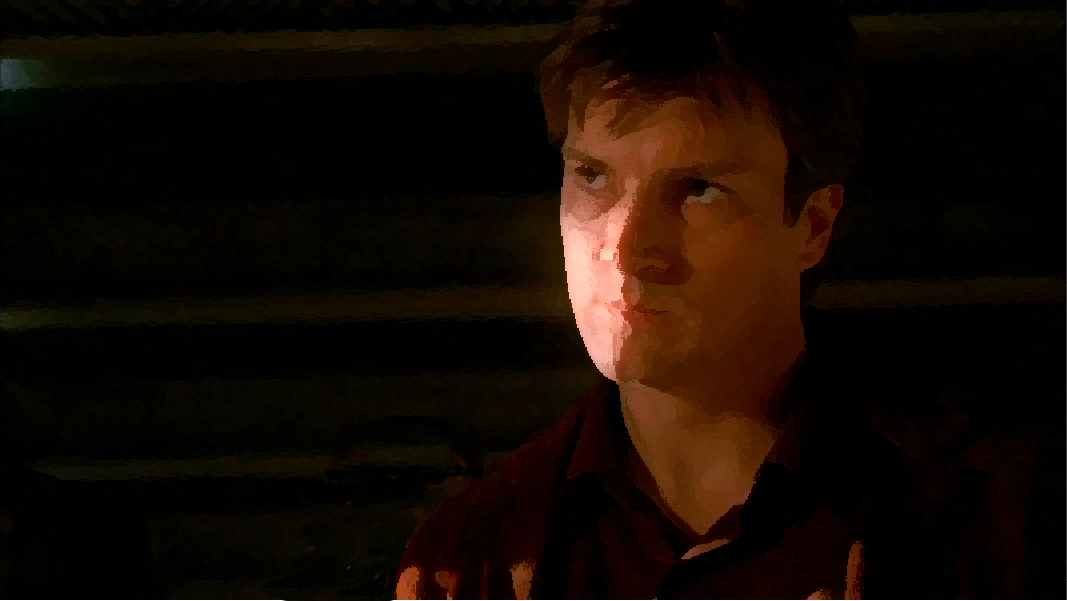 This is our senior manager/director.
#RoleBasedA11y | @AccessForAll | #PSUweb2013
11
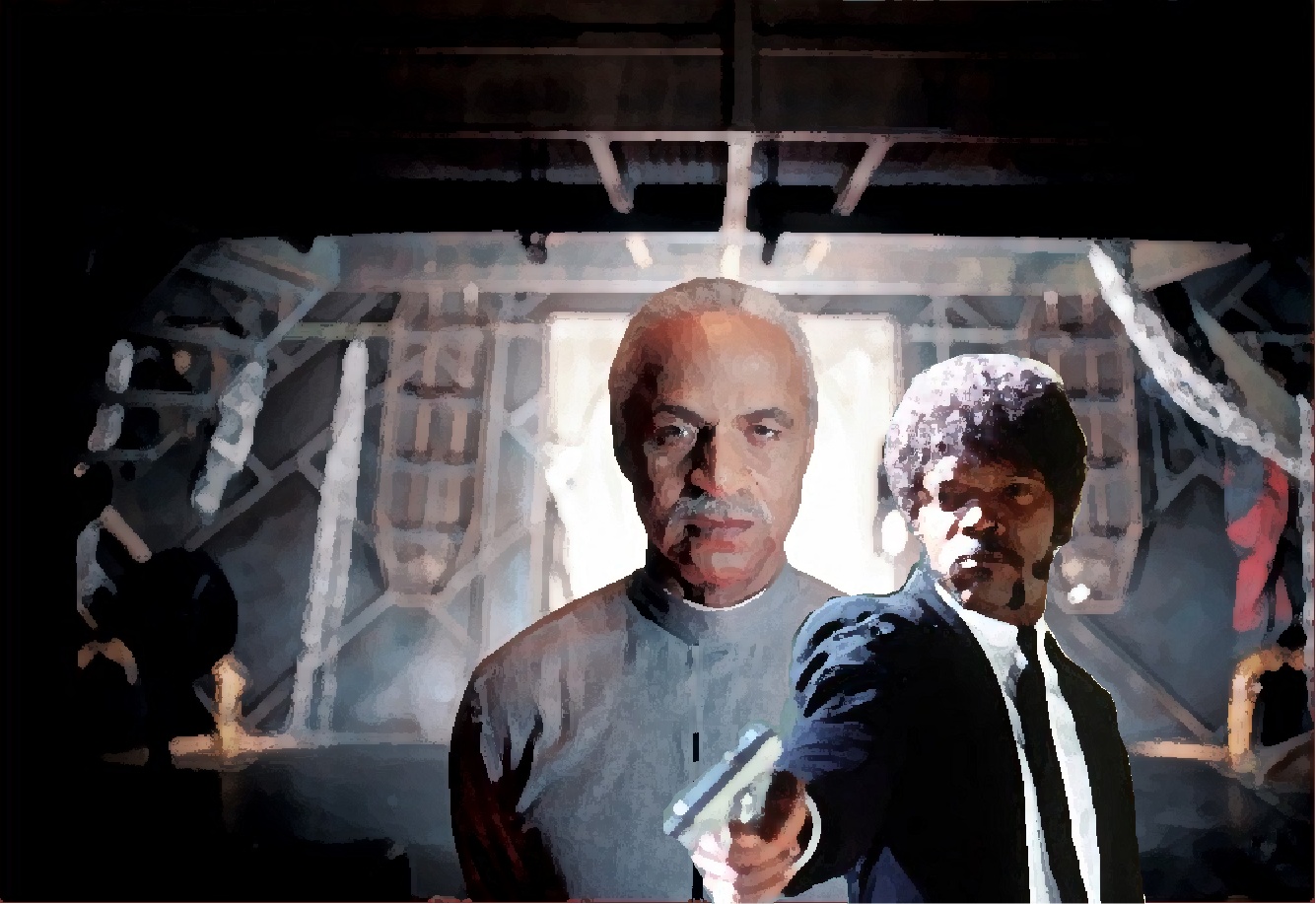 And this is me …
#RoleBasedA11y | @AccessForAll | #PSUweb2013
12
[Speaker Notes: I’m always “trying … to be the shepherd,” but I have a multi-faceted personality at work—part Jules, part Shepherd Book.]
My job began as an open-ended position
#RoleBasedA11y | @AccessForAll | #PSUweb2013
13
My job
Ensure we’re following the best practices in our design, development, and content.
Ensure we’re following all laws and requirements.
Teach best practices.
Scope is for our main websites and all other new media products and projects.
#RoleBasedA11y | @AccessForAll | #PSUweb2013
14
I am our team’s shepherd on the web.
#RoleBasedA11y | @AccessForAll | #PSUweb2013
15
I had to create a process.
#RoleBasedA11y | @AccessForAll | #PSUweb2013
16
[Speaker Notes: Then … I started. I read code, analyzed our design, and read all our content. I had to get a process in order—at that time, we updated our sites twice a week. This was before we had a CMS—less than 100 pages.]
Success!
#RoleBasedA11y | @AccessForAll | #PSUweb2013
17
[Speaker Notes: And we were all happy and in love!]
… but we grew too much, too fast, which meant compromises.
#RoleBasedA11y | @AccessForAll | #PSUweb2013
18
[Speaker Notes: I hate compromising on accessibility—who wins? If were doing things right in the first place, we didn’t have to compromise.]
We ended up with products that were inaccessible.
#RoleBasedA11y | @AccessForAll | #PSUweb2013
19
Despite our best intentions, we never went back to fix things.
#RoleBasedA11y | @AccessForAll | #PSUweb2013
20
[Speaker Notes: Suddenly, we had several main sites, micro sites, software, and so on …]
Wait a minute!
#RoleBasedA11y | @AccessForAll | #PSUweb2013
21
[Speaker Notes: And I told them, "Nobody should start any project without putting me in the project team!" And they listened. Mostly.]
Then one day, the unthinkable happened …
#RoleBasedA11y | @AccessForAll | #PSUweb2013
22
[Speaker Notes: This is a true story. Really.]
[The phone rings, but it’s drowned out by Angela’s sweet snoring.] “Hi, Angela! It’s Jayne. Look, I’m sorry to call you so early this morning. I didn’t even think I’d be up at 6 AM, but, uh, that’s how I roll. Heh heh heh [awkward silence]. “Yeah, so, we just wrapped up the banking apps last night. Oh, wait; I forgot to tell you that we were working on these apps. Well, anyway, I wanted to give you a shout out so you can finish your testing by 11 this morning, and by noon we can fix any of those crazy issues you always find. And that means we can launch the apps by about 1 PM, once we give the press office the word. “So, uh, gimme a call when you’re coherent [yeah, right], and I’ll send you the test server log in. Thanks, Angela! Oh, and the sooner you can get that report to me, the better. I’ve told Mal [Angela’s supervisor] about this, so he’s expecting that report, too [fake laugh]. Later, Angie!”
#RoleBasedA11y | @AccessForAll | #PSUweb2013
23
That gorram …!
#RoleBasedA11y | @AccessForAll | #PSUweb2013
24
We survived!
#RoleBasedA11y | @AccessForAll | #PSUweb2013
25
[Speaker Notes: We got through that project, but I noticed that despite my telling people that I need to be involved at the inception of any project, they still bypassed me and waited until the last minute to ask about accessibility. And, being at the size our group is and was at that time, our general lack of constant communication, I hadn't a clue that we were doing these projects.]
Mo’ projects, mo’ problems …
Last minute requests came in because of:
Urgent projects
Poor planning by project managers
Politics and power plays
Being constrained by technologies we used
Not understanding accessibility
Or just not caring about accessibility, despite being bound by law (Section 508)
#RoleBasedA11y | @AccessForAll | #PSUweb2013
26
We needed another perspective and approach …
#RoleBasedA11y | @AccessForAll | #PSUweb2013
27
We needed another perspective and approach … create an accessibility team from people we already have on staff.
#RoleBasedA11y | @AccessForAll | #PSUweb2013
28
[Speaker Notes: We couldn't rely on only me to do the work--there's no way I could create a viable accessibility program for our division, keep current with best practices, teach people how to do their work in an accessible manner, and do all the testing. Our scope of work was, and still is, gigantic.]
I had to talk with management.		(See Carol Smith’s Negotiate for the User.)
#RoleBasedA11y | @AccessForAll | #PSUweb2013
29
[Speaker Notes: I was armed with reasons why we needed a new approach, and I was prepared to disarm them. I had worked out what I was willing to negotiate for and what I was willing to lose.]
I had needs
Management's overall support
Freedom to do my job
Management's commitment to accessibility and their ability to see accessibility as a priority
Management's realization that there can't be one accessibility champion who does everything related to accessibility
#RoleBasedA11y | @AccessForAll | #PSUweb2013
30
I had needs
Management's trust that I'm not wasting time or money
Management's faith in my abilities so that I could train the team
Management to give me the authority to make decisions and advise the entire team
Management to create an environment where people are not afraid or powerless to make suggestions, or improve the team’s projects
#RoleBasedA11y | @AccessForAll | #PSUweb2013
31
Share the work based on roles instead of correcting their work.
#RoleBasedA11y | @AccessForAll | #PSUweb2013
32
[Speaker Notes: Now, this was radical! This meant that each person on our team would have a role in the accessibility process—and it wouldn’t be minor role as they anticipated.]
“Your code sucks [okay, so I wasn't that rude]; here's what's wrong. Fix it!”
#RoleBasedA11y | @AccessForAll | #PSUweb2013
33
[Speaker Notes: No longer did I have to say things like, “Fix your code,” because they were responsible for producing good work.]
“That platform you chose isn’t accessible. Choose another!”
#RoleBasedA11y | @AccessForAll | #PSUweb2013
34
“You know those colors you never showed me? Well, they don't have sufficient contrast. Change them!”
#RoleBasedA11y | @AccessForAll | #PSUweb2013
35
“This isn't clear.” Or, “This is written in passive voice and doesn't engage visitors. Rewrite it!”
#RoleBasedA11y | @AccessForAll | #PSUweb2013
36
“Your test results are inaccurate. Test again!”
#RoleBasedA11y | @AccessForAll | #PSUweb2013
37
The entire team would become responsible and accountable.
#RoleBasedA11y | @AccessForAll | #PSUweb2013
38
[Speaker Notes: Each team member had to take responsibility for checking the work he and she generated. And it wasn’t up to me to fix it.]
The entire team would become responsible and accountable.
#RoleBasedA11y | @AccessForAll | #PSUweb2013
39
[Speaker Notes: Each team member had to take responsibility for checking the work he and she generated. And it wasn’t up to me to fix it.]
4 steps to building in accessibility
Understanding
Training
Standards
Tools
#RoleBasedA11y | @AccessForAll | #PSUweb2013
40
Understanding disabilities
#RoleBasedA11y | @AccessForAll | #PSUweb2013
41
[Speaker Notes: First, everyone had to understand about disabilities and the challenges that people who have each particular disability type. They also had to understand that the principles also benefit most other users—just like curb cuts.]
I trained them according to each of their roles.
#RoleBasedA11y | @AccessForAll | #PSUweb2013
42
[Speaker Notes: I trained them, personally, so there wouldn’t be disagreements about what is or isn’t accessible. I made sure that we were in a "no shame, no blame" atmosphere, where no one—including Jayne—was made to feel ashamed about their skill set or their knowledge of web best practices (be it development, design, or content) or accessibility.]
What I taught them …
… that we need to test and plan for accessibility throughout each project's lifecycle.
... how to choose technology that's accessible.
... the importance of accessible platforms.
... to not just do what the cool kids are doing for the sake of doing it.
… development principles (good, clean, accessible code).
#RoleBasedA11y | @AccessForAll | #PSUweb2013
43
What I taught them …
... accessible design principles.
... how people who have low-English proficiency, dyslexia, cognitive impairments, etc. need plain language and other principles.
… that we need to conduct usability testing with people with disabilities.
… how people with disabilities use their assistive technologies—and that successfully using one assistive technology on a project doesn't mean blanket accessibility.
#RoleBasedA11y | @AccessForAll | #PSUweb2013
44
We divided up the standards (this was years before Web Content Accessibility Guidelines (WCAG 2.0) became the standard).
#RoleBasedA11y | @AccessForAll | #PSUweb2013
45
[Speaker Notes: Technically, we’re held to Section 508; however, because it lacks specificity, I’m able to implement a higher level of standards and best practices because of our requirements that “accessible” means that our projects work with and on any device and assistive technologies. Now we add other standards and guidelines, depending on the needs for each project.]
I gave them tools.
#RoleBasedA11y | @AccessForAll | #PSUweb2013
46
[Speaker Notes: Project managers: understand everyone’s work; budget for accessibility; ensure accessibility standards get in our contracts with vendors.
 Developers: a process checklist, toolbars, code libraries, cheat sheets for HTML, CSS, ARIA, etc.
 Designers: color contrast, logical flow, consistent navigation, structure, using text instead of graphics of text, links distinguishable, no color alone to convey content.
 Content managers: trained in plain language; different needs for people with cognitive impairments, low language proficiency, and non-native speakers.
 Usability specialists: assistive technologies and how people use them, and how to conduct usability tests with people with disabilities.
 Quality assurance: have to understand everyone’s work, so they know how to check it.]
The roles overlap.
#RoleBasedA11y | @AccessForAll | #PSUweb2013
47
[Speaker Notes: We have no rules that we must use a particular person only in one role or that they can handle only one set of tasks in the process.]
Canada’s accessibility resources
Accessibility Responsibility Breakdown
Canadian Government
Based on WCAG 2.0
Coopérative AccessibilitéWeb
#RoleBasedA11y | @AccessForAll | #PSUweb2013
48
[Speaker Notes: This wonderful tool will help you create your process, divide the work, and determine who’s responsible for what. Always discuss the guidelines and responsibilities at the beginning of the project, so everyone will have the same expectations.]
It didn’t all happen overnight.
#RoleBasedA11y | @AccessForAll | #PSUweb2013
49
[Speaker Notes: We streamlined or grew our process and iterated it until we were left with something productive. This process specifically fits each team member’s role and strengths throughout every project’s lifecycle.]
What didn’t work
Putting the work before relationships
Disinterest from upper management
Thinking our process won’t evolve
Allowing the accessibility program to be personality driven—it must outlive me
#RoleBasedA11y | @AccessForAll | #PSUweb2013
50
[Speaker Notes: Build good rapport among your team members.
 Make sure management stays involved, at least at a high level, and supports your work.
 I’m not sure what it says about me, but people say, “Ohh, Angela’s not going to be happy about this!” – it’s not about Angela; it’s about the product being usable by people so they can complete tasks on our sites and apps.
 On the other hand, if you have favor and pull with people in your organization, don’t hesitate to use it—use your powers for good.]
What we gained
We saved money from not making costly accessibility fixes later.
Having a solid process fights the “accessibility is time consuming and expensive” issues.
We have a real, working process.
#RoleBasedA11y | @AccessForAll | #PSUweb2013
51
We just finished our second responsive design project.
#RoleBasedA11y | @AccessForAll | #PSUweb2013
52
[Speaker Notes: Now we’re testing with people with disabilities on their devices, and we’re doing this in a unique way.]
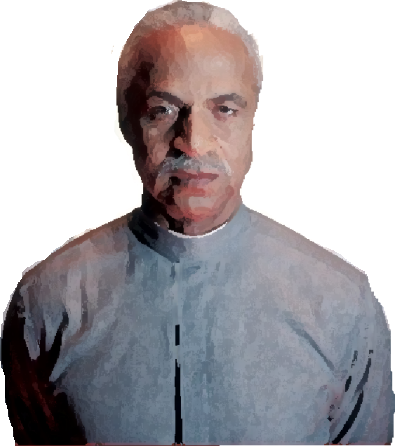 My role is …
#RoleBasedA11y | @AccessForAll | #PSUweb2013
53
[Speaker Notes: Since people see me as being the “accessibility person,” then I had to face the fact that they look to me for guidance in all areas of accessibility. They even expect that for products we don’t own or support.
 Sometimes an accessibility consultant has to be a counselor, mediator, evangelist, educator, and a maverick (among other roles).]
Now, back to you …
#RoleBasedA11y | @AccessForAll | #PSUweb2013
54
[Speaker Notes: How are you considering accessibility for higher ed websites? Older students; students with disabilities; students who aren't native English speakers?
 How can you apply a similar approach and process?
 Consider what is appropriate given your project’s size, frequency of updates, your workload.]
Don’t panic
If you don't have experience in an area of accessibility, someone  is always willing to talk with your group and teach them. Arrange a brown bag or a webinar.
Host a hackathon: Invite people from inside and outside your organization to work together to fix your top accessibility barriers.
Organize a campus/local accessibility group.
#RoleBasedA11y | @AccessForAll | #PSUweb2013
55
Bridge the gap between people, departments, and philosophies.
#RoleBasedA11y | @AccessForAll | #PSUweb2013
56
[Speaker Notes: Organize team-building activities. Combat rivalries by sharing what you have in common. Have brown bag lunch events where you talk about a particular topic—work related or not. Make sure everyone who wants to talk is heard, whether or not you agree with them.
 If people see you as being the “accessibility person,” then you have to face the fact that they look to you for guidance in all areas of accessibility.
 Sometimes an accessibility consultant has to be a counselor, evangelist, educator, and a maverick (among other roles).]
Final thoughts
Start small.
One person may have many roles.
Adapt this to your organization and its culture—keep it evolving.
Build rapport within and among teams—talk.
Negotiate—don’t get intimidated.
It’s about what’s best for people (your audience).
#RoleBasedA11y | @AccessForAll | #PSUweb2013
57
(Remember, Jayne wasn’t annoying because he didn’t understand accessibility.)
#RoleBasedA11y | @AccessForAll | #PSUweb2013
58
[Speaker Notes: He called me at 6 AM!
 He called me “Angie”!
 We don’t walk on water, and too often, people view accessibility folks as being know-it-alls who look down on others for not understanding accessibility—and treating them like idiots.
 Be patient with the Jaynes of the world, and be willing to educate and edify your team members.]
Resources
#RoleBasedA11y | @AccessForAll | #PSUweb2013
59
Sample process
Tailor this to your needs and to each project.
Document this entire process.
Choose who should work on the project, and assign tasks/roles to everyone according to their skills and strengths.
Plan/gather requirements with the decision makers, stakeholders, designers, developers, content providers, etc.
#RoleBasedA11y | @AccessForAll | #PSUweb2013
60
Sample process
Determine which standards and guidelines are appropriate for your project (WCAG 2.0, Mobile Best Practices, ATAG, CVAA, iOS Accessibility Standards, etc.).
Put accessibility requirements in any vendor requests for proposals and/or contracts.
Determine your users’ top tasks.
#RoleBasedA11y | @AccessForAll | #PSUweb2013
61
Sample process
Review the information architecture.
Analyze the resulting wireframes.
Conduct usability testing with paper prototypes (wireframes).
Choose and test the color scheme.
Assess the design mockups.
Review the final written content.
#RoleBasedA11y | @AccessForAll | #PSUweb2013
62
Sample process
Conduct more informal user testing (test the mockups, writing, information architecture).
Review the templates (including ARIA); validate/remediate the (semantic) code.
Just because your code validates doesn’t mean your project is accessible—validate anyway!
Just because your site doesn’t validate doesn’t mean it’s inaccessible—validate anyway!
#RoleBasedA11y | @AccessForAll | #PSUweb2013
63
Sample process
Review the style sheets; validate/remediate the styles.
Test with automated accessibility tools.
Review the scripting (JavaScript, AJAX, jQuery, YUI, whatever); add more ARIA, if needed.
Test again with automated tools.
#RoleBasedA11y | @AccessForAll | #PSUweb2013
64
Sample process
Test with assistive technologies.
Test on mobile devices and e-readers.
Test with real people, including several people with different disability types—don’t forget to test the written content, too.
Continue to improve and test after the launch (since browsers and software change).
#RoleBasedA11y | @AccessForAll | #PSUweb2013
65
WCAG 2.0 and general *a11y
Government of Canada Web Experience Toolkit (WET)—above all else, see the Accessibility Responsibilities Breakdown; it will help you create your process and define roles.
Constructing a POUR Website, WebAIM
BBC’s Future Media Standards and Guidelines
A11y Buzz

* accessibility
#RoleBasedA11y | @AccessForAll | #PSUweb2013
66
Disabilities
Disability types/issues
Visual, cognitive, motor, and hearing impairments; neurological/seizure disorders; elderly and aging
What Is Assistive Technology? – ATIA
Videos of people using assistive technologies, from AssistiveWare
How Assistive Technology Works (demonstrations), University of Dundee
#RoleBasedA11y | @AccessForAll | #PSUweb2013
67
Project management
Integrating Accessibility in the Organization’s Web Development Life Cycle, Denis Boudreau
Accessibility for Project Managers, Henny Swan
Managing Accessibility Compliance in the Enterprise, Karl Groves
Plan for Accessibility, Option Keys
#RoleBasedA11y | @AccessForAll | #PSUweb2013
68
Project management
Planning Accessibility, Government of Canada
Just Ask: Integrating Accessibility Throughout Design, Shawn Lawton Henry
#RoleBasedA11y | @AccessForAll | #PSUweb2013
69
Writing content
Accessibility for Web Writers, by 4 Syllables
Content and Usability: Web Writing, Web Credible
Make it Plain: Accessibility and Usability Through Plain Language, Angela Hooker (hey!)
Plain Language: Accessibility for Information, Whitney Quesenbery
Plain Language Checklist, PlainLanguage.gov
#RoleBasedA11y | @AccessForAll | #PSUweb2013
70
Design
Web Accessibility for Designers, WebAIM
Just Ask: Integrating Accessibility Throughout Design, Shawn Lawton Henry
Design Considerations, WebAIM
Color Contrast Checker, WebAIM 
Accessibility Color Wheel
Trace Photosensitive Epilepsy Analysis Tool (PEAT) – tests flashing content
#RoleBasedA11y | @AccessForAll | #PSUweb2013
71
Development
Web Accessibility for Developers (videos), BBC
Build a code library!
Use code generators (see Accessify’s tools).
Web Developer Toolbar, Chris Pederick
Firebug, Mozilla
WCAG 2.0 Checklist, WebAIM
Web Accessibility Gone Wild, WebAIM
#RoleBasedA11y | @AccessForAll | #PSUweb2013
72
Development
W3C Mobile Web Best Practices
Juicy Studio Accessibility Toolbar —for ARIA, data tables, color contrast
aChecker, Inclusive Design Institute at OCAD University
WAVE Toolbar, WebAIM
Favelets for Checking Web Accessibility, Jim Thatcher
#RoleBasedA11y | @AccessForAll | #PSUweb2013
73
Quality assurance
Template for Accessibility Evaluation Reports, W3C-WAI
Accessibility Evaluation Resources, W3C-Web Accessibility Initiative
Evaluation, Testing, and Tools, WebAIM
WCAG 2.0 Checklist, WebAIM
Wickline Color Blind Web Page Filter
Web Developer Toolbar, Chris Pederick
#RoleBasedA11y | @AccessForAll | #PSUweb2013
74
Quality assurance
Firebug, Mozilla
Favelets for Checking Web Accessibility, Jim Thatcher
Trace Photosensitive Epilepsy Analysis Tool (PEAT) – tests flashing content
Web Accessibility Initiative (WAI), Evaluating Websites for Accessibility
#RoleBasedA11y | @AccessForAll | #PSUweb2013
75
Quality assurance
Central Office of Information (COI), Delivering Inclusive Websites
Establishing a Screen Reader Test Plan, Henny Swan
How to Use NVDA and Firefox to Test for Accessibility, Marco Zehe
Web Accessibility Gone Wild, WebAIM
#RoleBasedA11y | @AccessForAll | #PSUweb2013
76
Usability
Usability Testing and Conducting Usability Testing, Just Ask: Integrating Accessibility Throughout Design, Shawn Lawton-Henry
Usability Testing for People with Disabilities, Kathy Wahlbin and Mary Hunter Utt
Steve Krug, Rocket Surgery Made Easy
#RoleBasedA11y | @AccessForAll | #PSUweb2013
77
Thank you!
Angela Hooker
@AccessForAll
ange@angelahooker.com
angelahooker.com
#RoleBasedA11y | @AccessForAll | #PSUweb2013
78